DISCLOSURES:
Speaker:
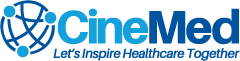